Managing Church Property

Thank you for joining  The webinar will begin shortly

Friday 19 January 2019

Steve Wing, Operations Manager

A recording of this training session and the slides will be available on the BUGB website
Managing Church Property

Webinar

Friday 19 January 2019

Steve Wing
Operations Manager

A recording of this training session and the slides will be available on the BUGB website
What we will be covering
Introduction
Looking after your building and its contents
Maintenance of your building and internal fabric
Undertaking	repairs to the buildings fabric
Appointing Professional Advisers
Getting the most out of your church building
Burial Grounds
Other Building Issues
Final Thoughts and Questions
Introduction
Who is this Webinar for?
In a Baptist church who is responsible?
Property Trustees
Insuring the Building
Maintaining Records
Looking After your building and its contents
Maintenance is key
Create an Annual Maintenance Plan to include a Spring and Autumn schedule of works
Organise regular monthly checks of the building 
Have a team of Volunteers and local contractors
Assign a realistic Budget
Don’t forget to check internal fixtures and fittings
Maintenance of your building and its contents
Know your Property  - Know your area
Have a 5 year Inspection Survey
Have a Church Maintenance Log Book to record works carried out
If using external contractors seek competitive quotes where possible
Undertaking Repairs to the buildings fabric
Put into the annual maintenance plan the repairs identified in the 5 year survey for that year
For significant repairs appoint an appropriately qualified professional adviser
Notify the church insurers about the planned repairs
Check with BU LBAC if church building is listed
Ensure appropriate funding is available before commissioning the work
Check access arrangements with neighbours if necessary
Appointing Professional Advisers
If you have appointed a surveyor to carry out a 5 year inspection survey then seek their advice first
If you need to appoint alternative advisers then contact several architects and ask them to write setting out their previous experience, general approach to church projects and their proposed fee.
Consider choosing an architect who is a member of the Ecclesiastical Architects’ and Surveyors’ Association (EASA) www.easanet.co.uk .
Getting the most out of your Church building
Understand your church building and what it can be used for
Know your church mission
Carry out a local survey to find gaps in provision that you have the expertise to meet
Get the church members agreement to any new uses before moving forward
Burial Ground Issues
Have a Burial Ground Survey and Plan
Include in the church maintenance plan and the Spring and Autumn schedule of works
Check all headstones and other memorials to ensure they are still intact and meet the insurers ‘topple test’ requirements
Have regular maintenance carried out between March and October every 3 or 4 weeks
Ensure trees are not liable to falling and are under control
Check boundary walls, fences or hedges for areas of concern, repair or where attention is needed
Other Building Issues
Review building security regularly
Check precautions against metal theft using roof alarms and SmartWater where necessary
Bats and other protected animals 
Consider other regulations that affect buildings such as :-
Asbestos surveys
Electrical Inspections and Testing 
Fire Precautions
Health and Safety and risk assessments
Working at Height regulations
Final thoughts
Regular maintenance is key to ensure the long term future for your church buildings
A 5 year inspection survey helps you budget for repairs as they are needed
Getting appropriate advice can save wasted effort and money
A well maintained building is more attractive to external users and can enhance the church’s mission and community involvement
Final thoughts
BUGB guideline leaflets on website:





Further questions to Legal and Operations team: legal.ops@baptist.org.uk
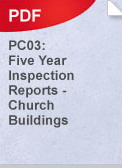 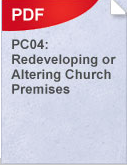 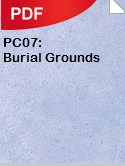 Any Questions?